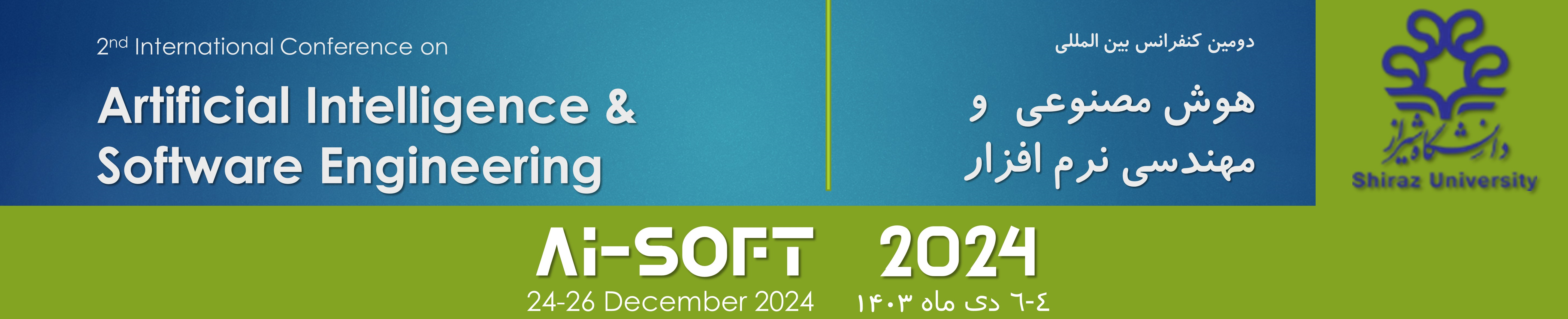 عنوان مقاله
نویسنده اول، نویسنده دوم، نویسنده سوم و ...
ارایه دهنده:
وابستگی سازمانی(دانشگاه محل کار/تحصیل)
email:
کد مقاله: